CHE 102 Spring 2020
Lecture 29b – Structure/Function Relationship
Overview/Topics
4 Levels of Protein Structure
Primary
Secondary
Tertiary
Quaternary
7 Functions of Proteins
Denaturation
Skills to Master
Recognize 3 types of Secondary Structure and how they are made
Draw/Sketch each type of interaction in Tertiary Structure
Hydrogen Bonds
Salt Bridges
Disulfide Bonds
Hydrophobic
Hydrophilic
Parts of Quaternary Structure
List 7 Functions of Proteins
List 7 ways to Denature Proteins
Read
Hein 10th Edition 
Pages 802-819
Sections 29.6-29.10
Additional Useful Links
Libre Texts Sections 16.4
Protein – Functions (7)
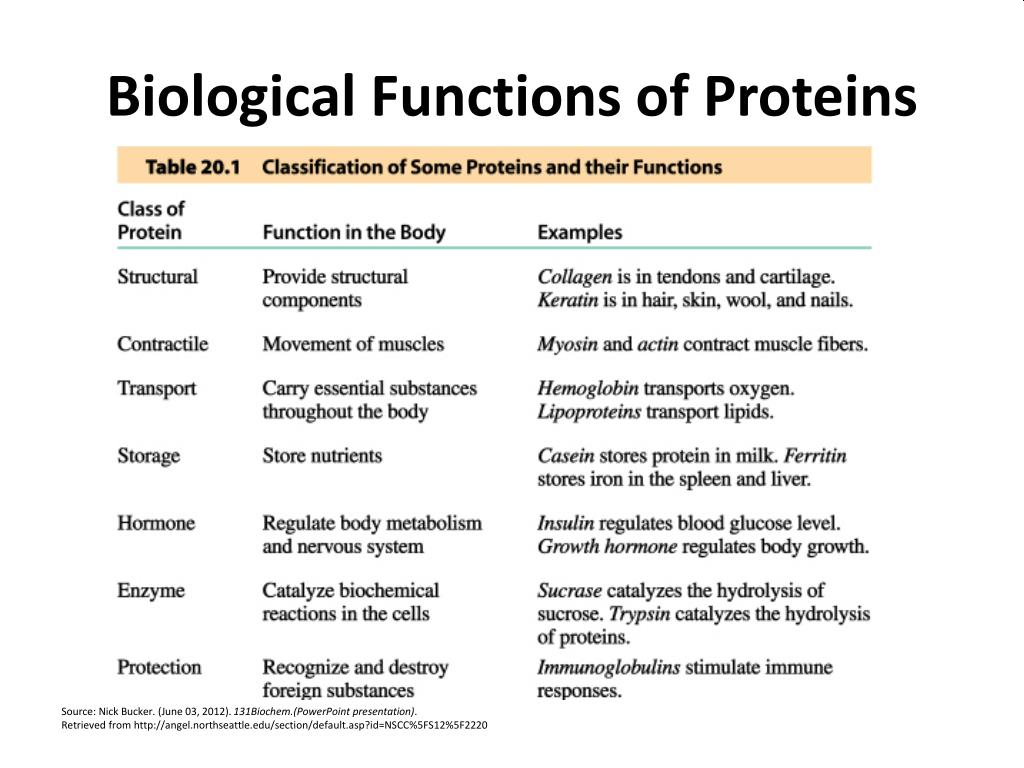 Can you:
List 7 uses for proteins
Give 1 specific Example
Read:
Hein 29.8
Protein - Overview
Discovered partial structure 1954 – Linus Pauling/Robert Corey (Nobel Prize)
First Complete Structure 1958 – Fredrick Sanger (Nobel Prize)
Can you:
Differentiate between the different levels of structure
Protein – Primary Structure
#, kind, type, and sequence of AA
Fredrick Sanger (1958 Nobel Prize) Beef Insulin
Several years of work to sequence 51 AA
Hydrolyzed proteins into smaller fragments to analyze









Edman Degradation – split AA at N-Terminal End
Gly-Glu-Arg-Gly-Phe-Phe-
Fragment 1:
Gly-Phe-Phe-Tyr-Thr-Pro-Lys
Fragment 2:
Gly-Glu-Arg-Gly-Phe-Phe-Tyr-Thr-Pro-Lys
Combined:
Overlap
Can you:
Define Primary Structure
Used Sangers method to determine the sequence of a AA
Sangers Experiment
Read 29.12
More in Lab
Protein – Primary Structure of Beef Insulin
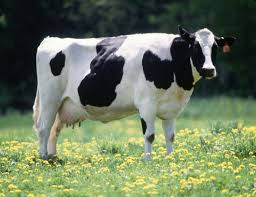 Fredrick Sanger:
Solved structure of beef insulin (1955)
Nobel prize 1958
51 AA in two chains held together by disulfide bonds
DFNB + N-terminal end + hydrolysis to solve structure
“Paper shredder”
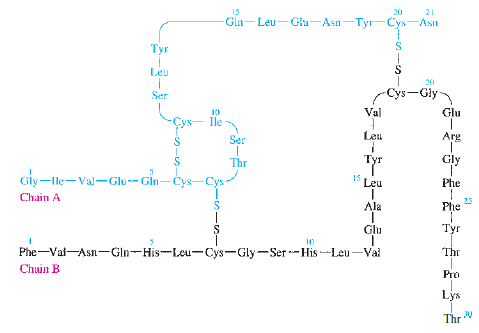 Protein – Secondary Structure
Determined by H-bonds between AA-backbone (between C=O on amide group and NH2 on another amide group
α-helix  AA 4 residues apart, R-groups towards outside
β-pleated sheet  AA far apart, R-groups face outwards
Collagen  Triple Helix (Ignore)
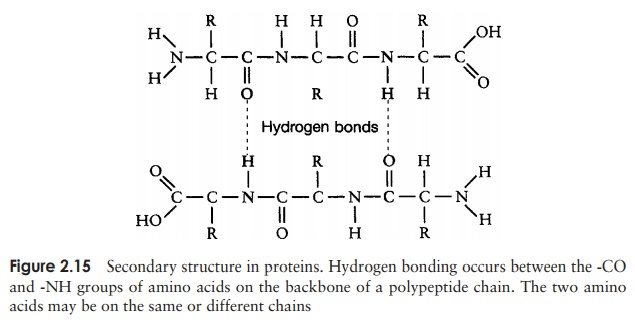 Can you:
Define Secondary Structure
Draw an example of the bonding
Differentiate between α-helix and β-pleated sheet
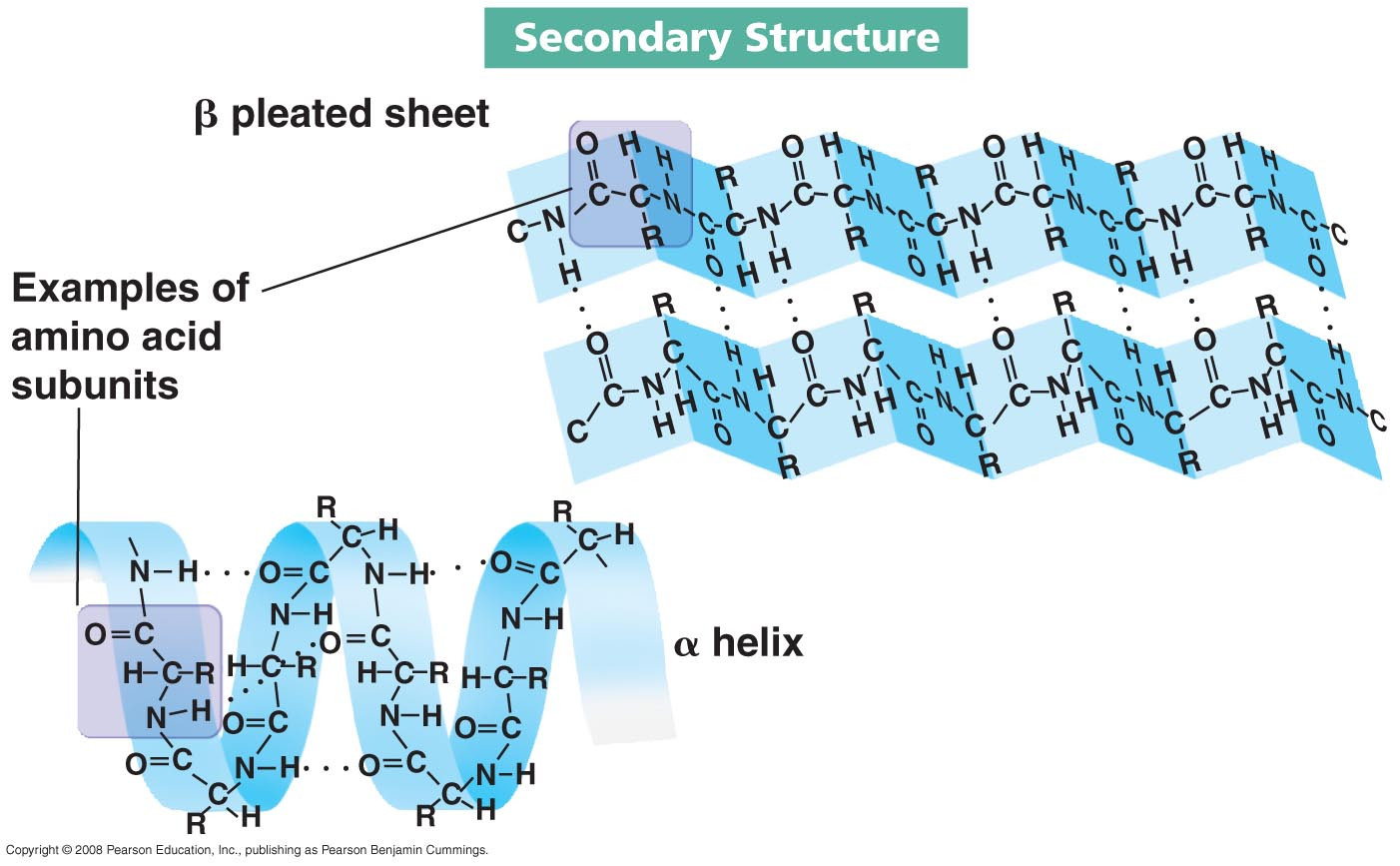 Protein – α-Helix
α-helix  AA 4 residues apart, R-groups towards outside
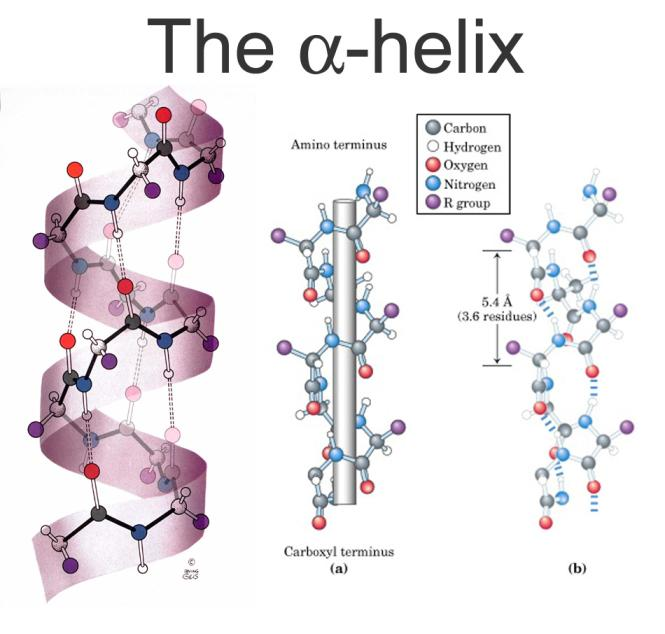 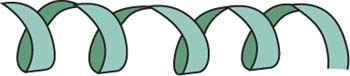 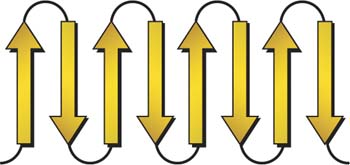 Protein – β-Pleated Sheet
β-pleated sheet  AA far apart, R-groups face outwards
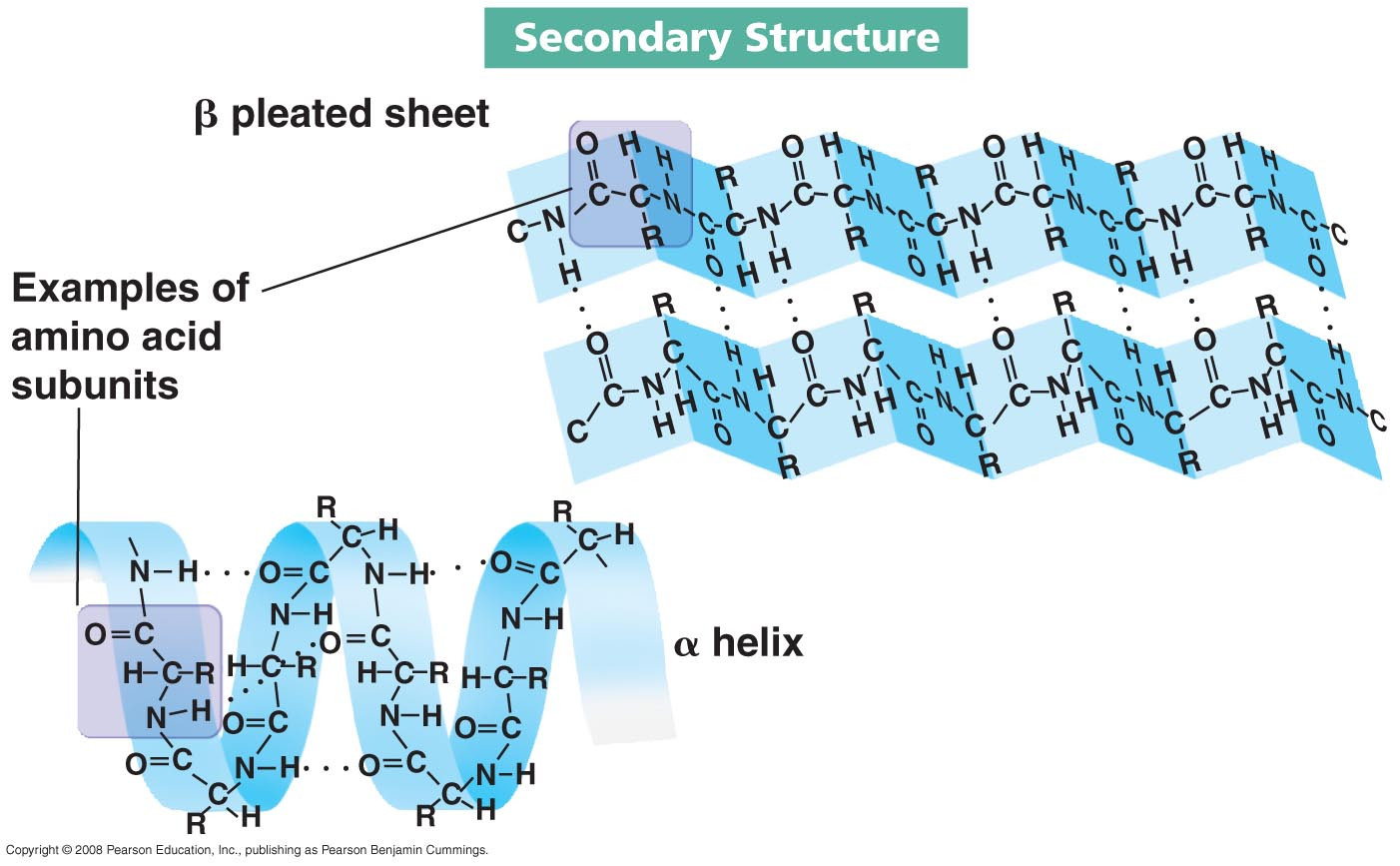 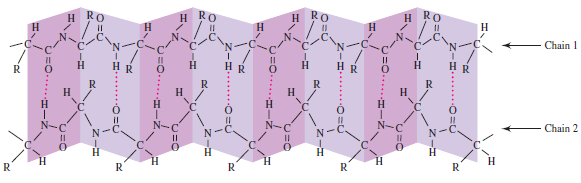 Protein – Different Ways to View Structures
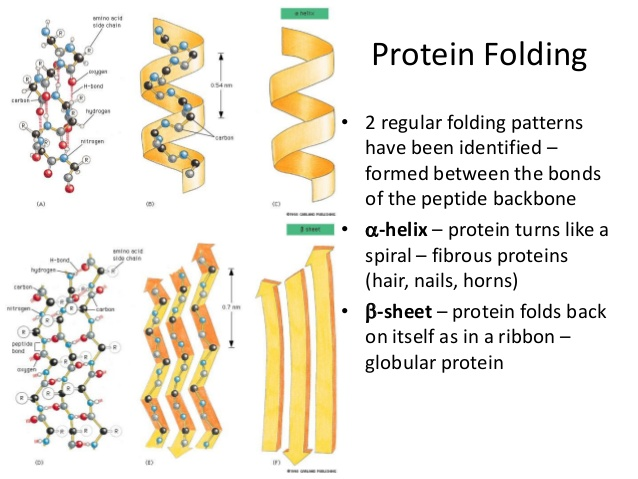 Protein – Tertiary Structure
Determined by interactions between R-groups (5 Types)

H-bonds: -COOH and –OH




Ionic/Salt Bridges




Disulfide Bonds




Hydrophobic (form core of protein)

Hydrophilic (face outwards to interact with water)
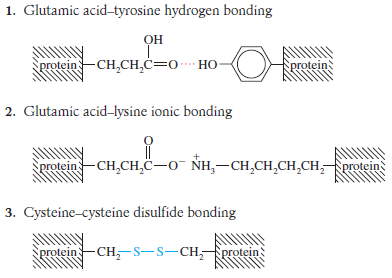 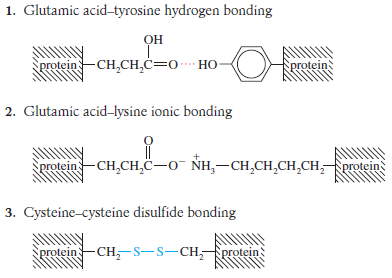 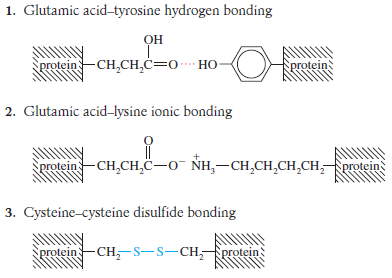 Can you:
Define Tertiary Structure
Draw an example of each type 
Given AA determine or draw the interaction
Protein – Tertiary Structure
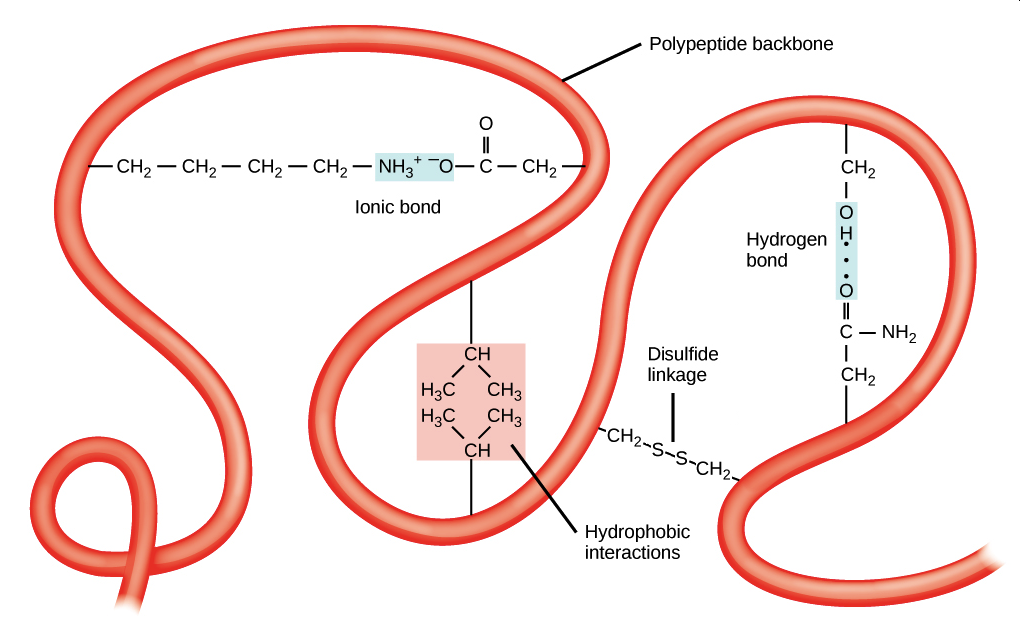 Can you:
Label a diagram like this?
Protein – Quaternary Structure
Ex: Hemoglobin
4 subunits
Fe atoms
Multiple protein units
Non-protein parts
Metal ions
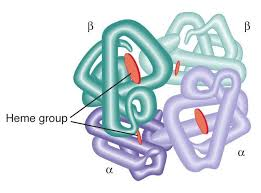 More Examples:
Read Hein 29.9 for more examples
Can you:
Define the different types of Quaternary Structure
Can you:
See the “Big” Picture
Protein Structure - “Overview”
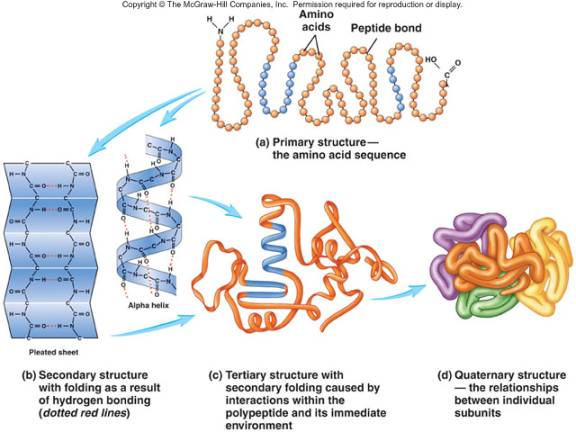 Denaturation
Loss of 3D conformation in a protein
Disruption of 2°/3°/4° interactions
Does NOT break 1° structure (hydrolysis)
Loss of biological activity
Causes of Denaturation
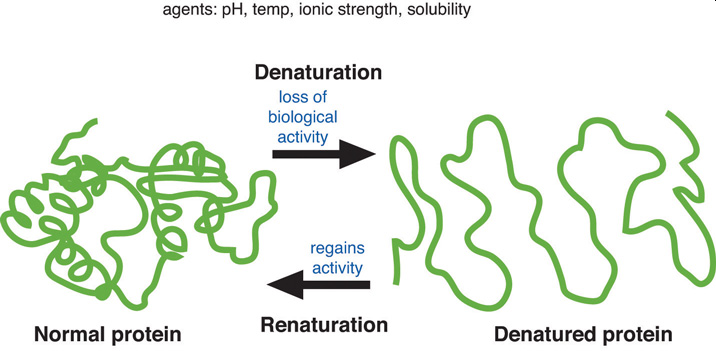 Can you:
Define denaturation
Give examples